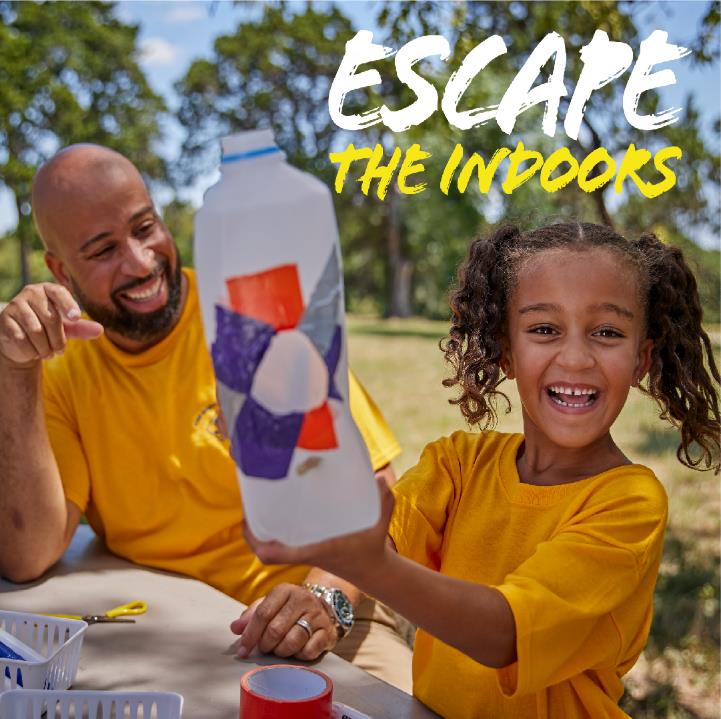 Membership / Marketing Webinar
August 26, 2021
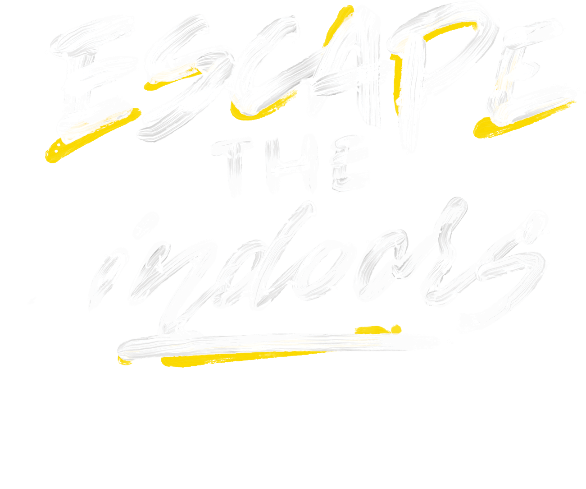 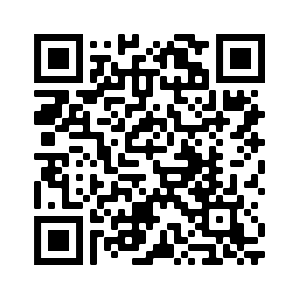 Find all the webinar recordings here!
https://scoutingwire.org/marketing-and-membership-hub/marketing-webinars/
The Panel
Dwayne Jones
Chief Operating Officer/DFSGreater Tampa Bay Area CouncilTampa, Florida

Mark Saxon
Scout Executive/CEOGreen Mountain CouncilMoretown, Vermont

Darin KinnMarketing Manager for Field Support

Michael RamseyDirector of Marketing & Brand
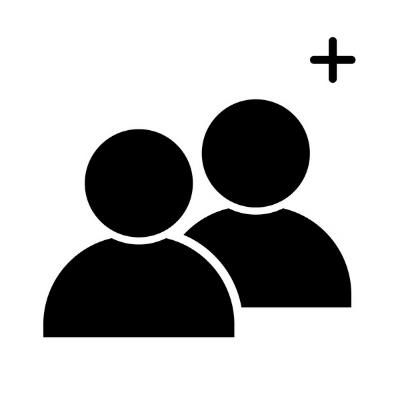 New Membership Marketing Landing Page
Scouting.org/recruitment
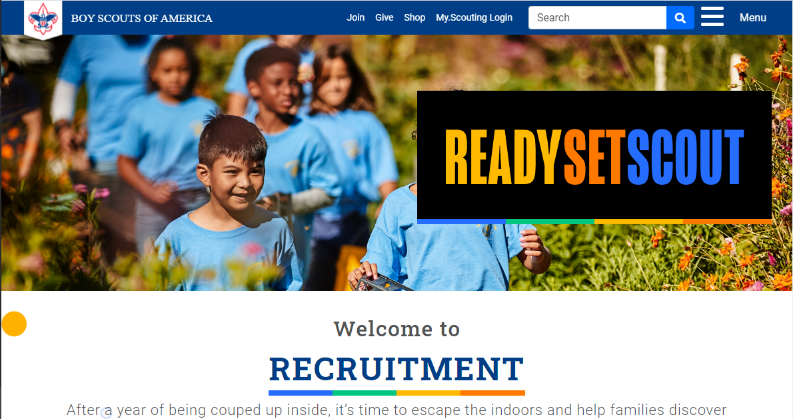 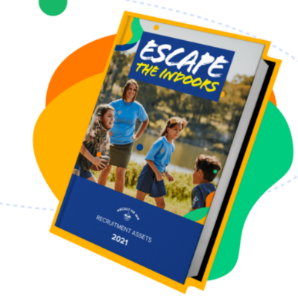 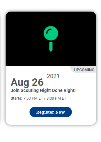 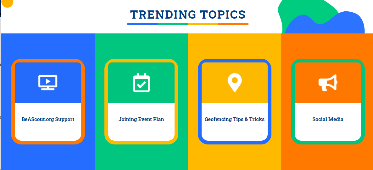 [Speaker Notes: In the past, you’d have to go to three different pages (or more) to find all of your recruitment marketing materials.
Now there is a new page.

Scouting.org/recruitment is the new landing page for all things on membership marketing.  On this site, you’ll find links to recruiting materials, webinars and event.  

Check it out!]
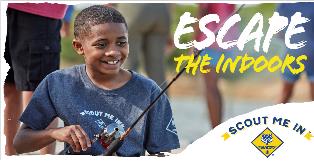 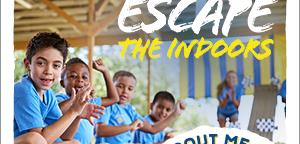 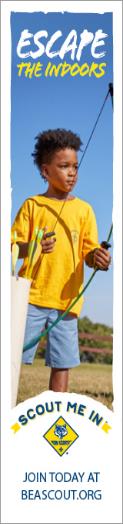 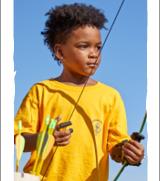 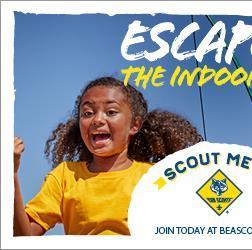 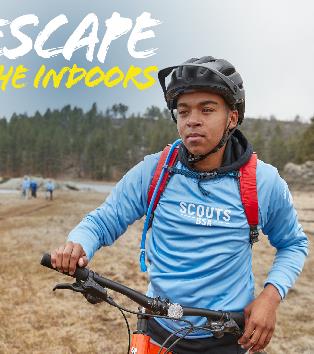 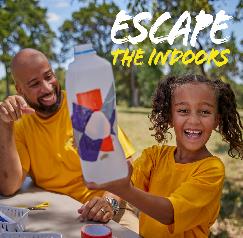 [Speaker Notes: Some of you may have noticed a slight shift in the headline treatment of Escape the Great Indoors.  Based on very recent research we conducted with mothers of elementary school-age youth, we have shortened the headline slightly to Escape the Indoors. The updated treatment is shorter and easier to read on social and digital media – which are among our primary communications channels. We are making this subtle shift now to the material on the brand center and should be complete shortly.]
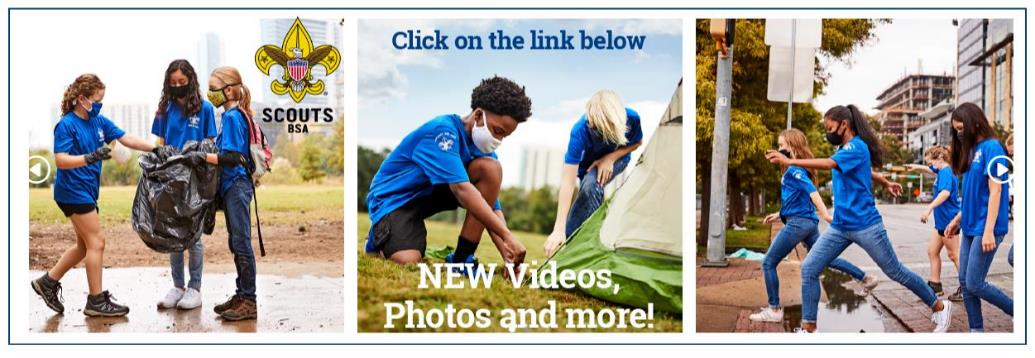 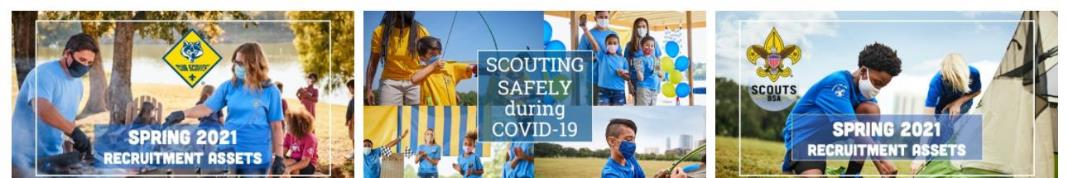 www.scouting.org/BrandCenter
[Speaker Notes: The BSA Brand Center is the one-stop shop for marketing assets and resources, including recruiting, Summer of Service, and more. It includes photos, hi-res video, artwork, social posts and much more.]
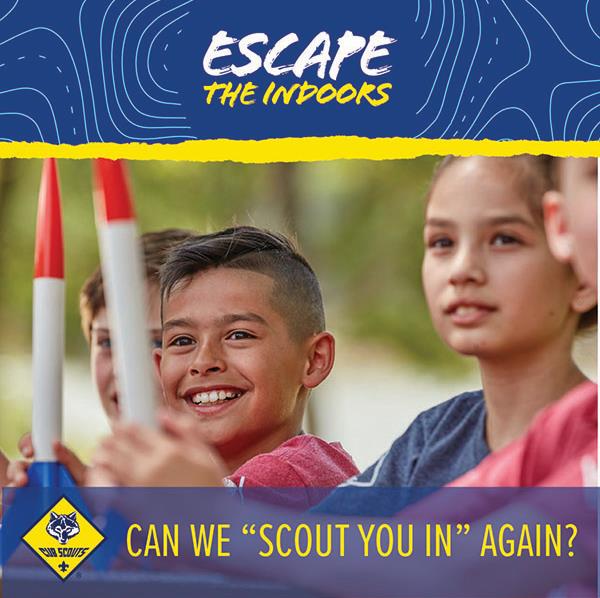 Welcome Back Kit
Copy and graphics for local leaders to use to invite families back to the pack!
Including:
Suggested email copy
Suggested text copy
Social graphics and Social photo frames 
Suggested social copy
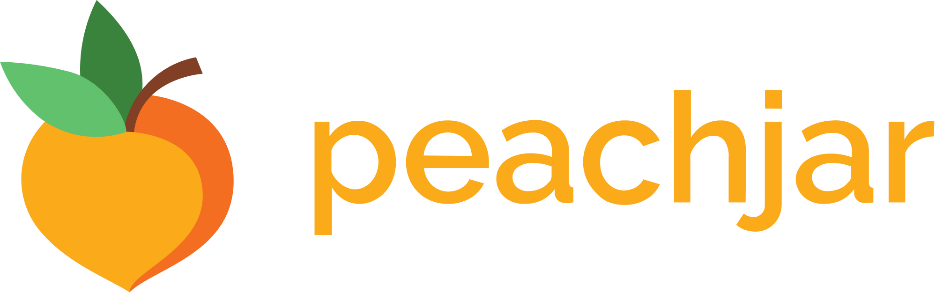 Discount Code: BSA2019
Dwayne Jones
Chief Operating Officer/DFSGreater Tampa Bay Area Council
Mark Saxon
Scout Executive/CEOGreen Mountain Council
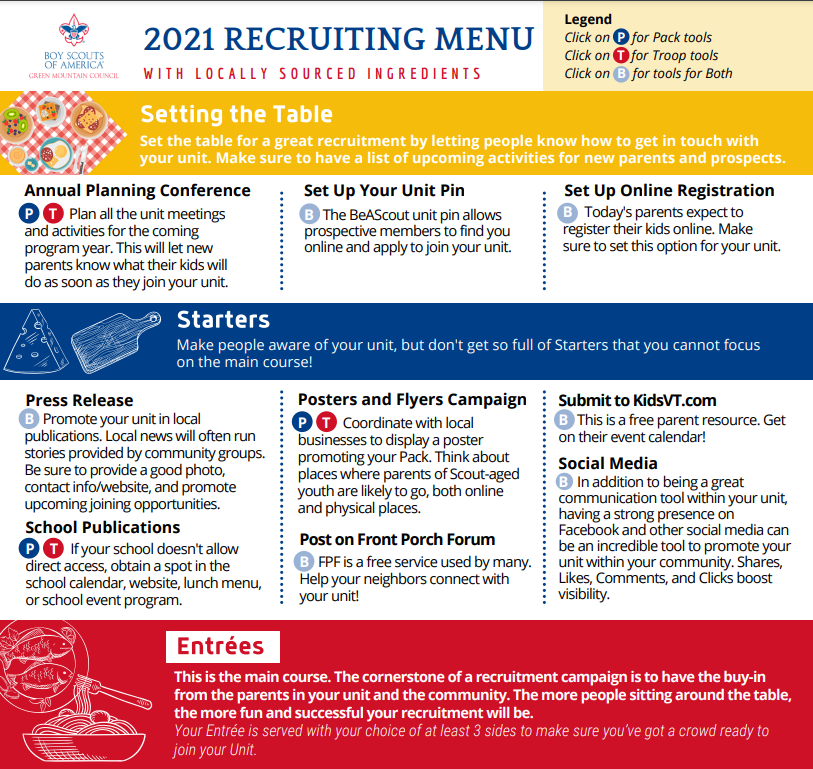 5 Things You Should Be Doing Right Now
1. Connecting with the Leaders in Your Pack and Den
2. Reach out to the school in your neighborhood
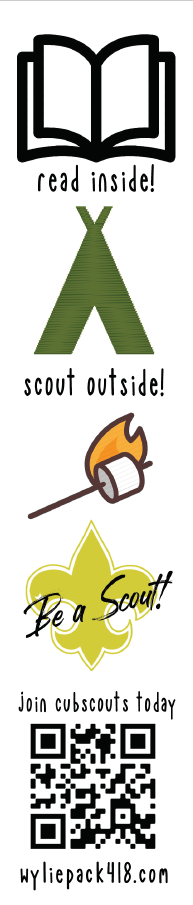 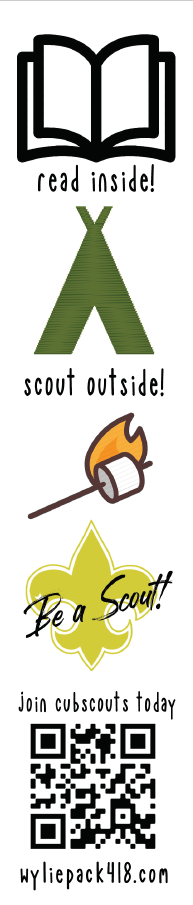 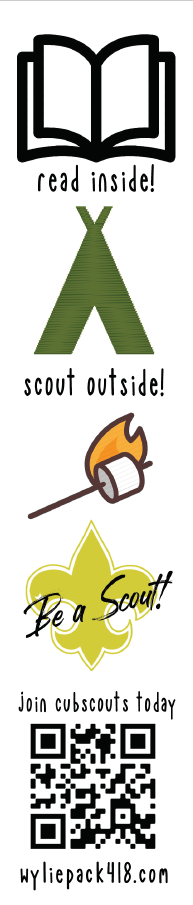 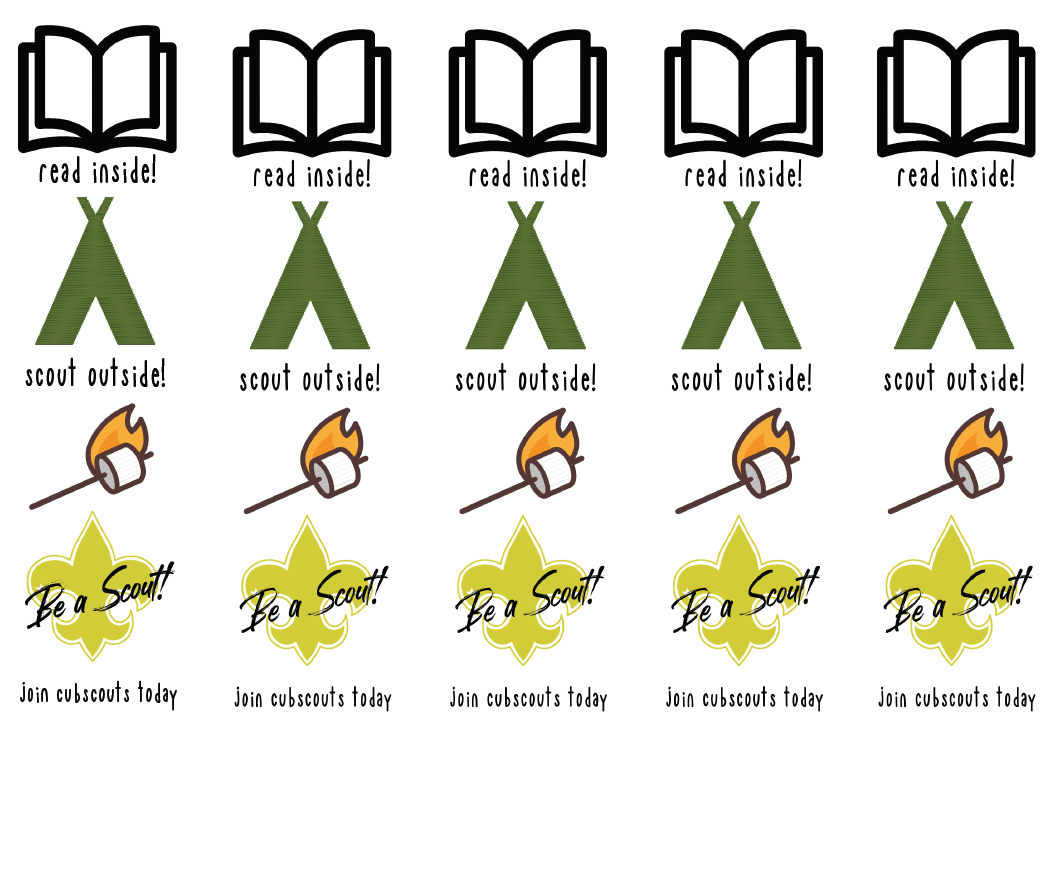 Thanks to Kara Hill @ Circle 10!
3. BeAScout.org Pins
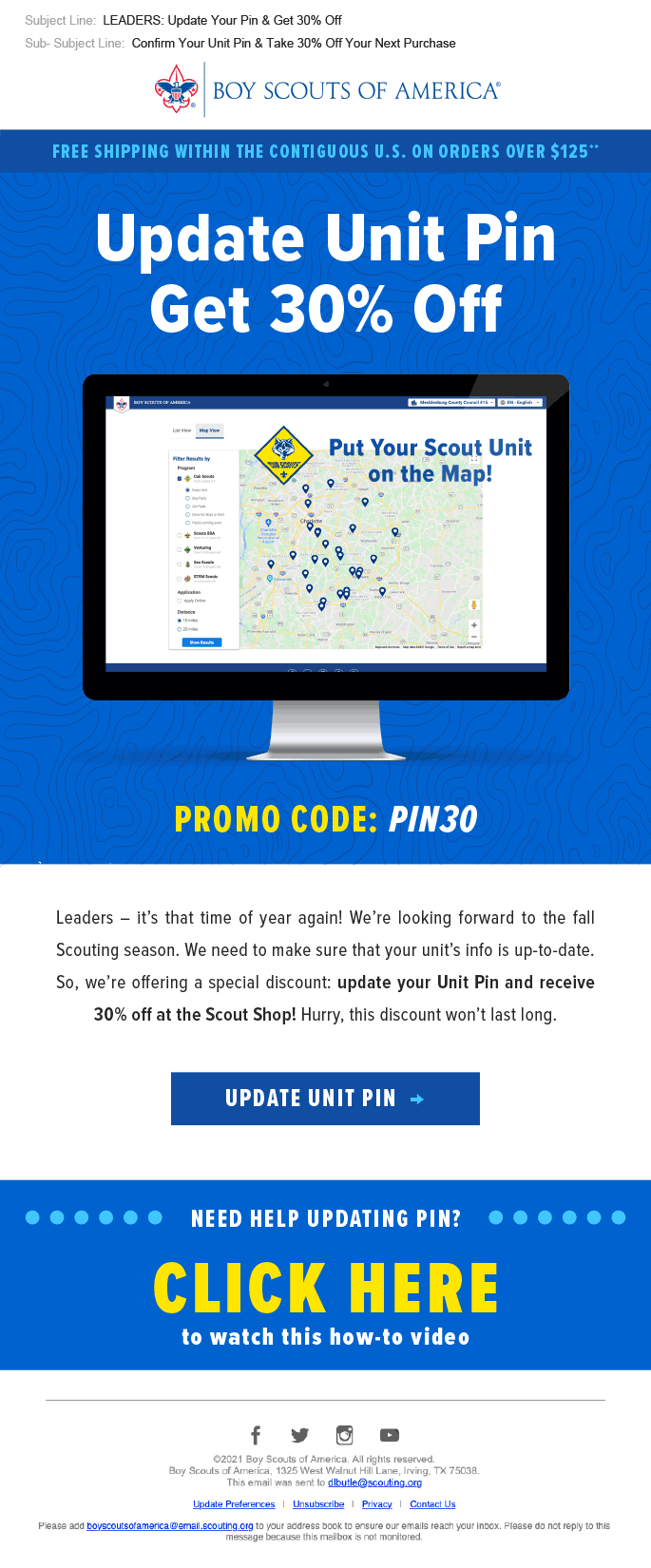 Update Your Pin Get 30% Off
Update your BeAScout.org unit pin and get a promo offer from Scout Shop of 30% off.

Included:
Suggested email copy
Suggested text copy
Social graphics and Social photo frames 
Suggested social copy
4. Make a List of Friends to Personally Invite.
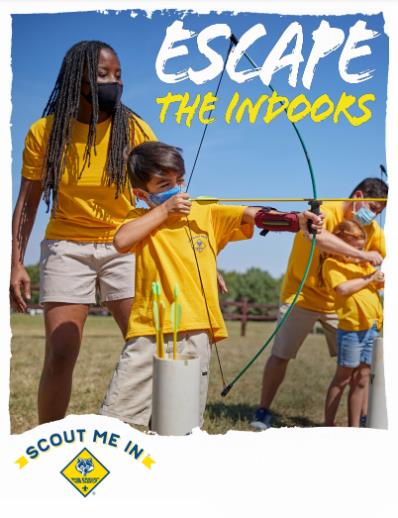 59.3% joined because of a personal recommendation from someone they know.
Net Promoter Score
2019 Cub Scout New Member Joining Study.
[Speaker Notes: Onboarding begins with the first interactions the family has with the unit.  That could be your website, a flyer, or a person in your unit.   59.3 percent of new youth joined in 2019 because of a personal recommendation from someone they know.   Activating your families to make the ask – invite someone to join is the first step to a great onboarding experience.]
“Friend storming”
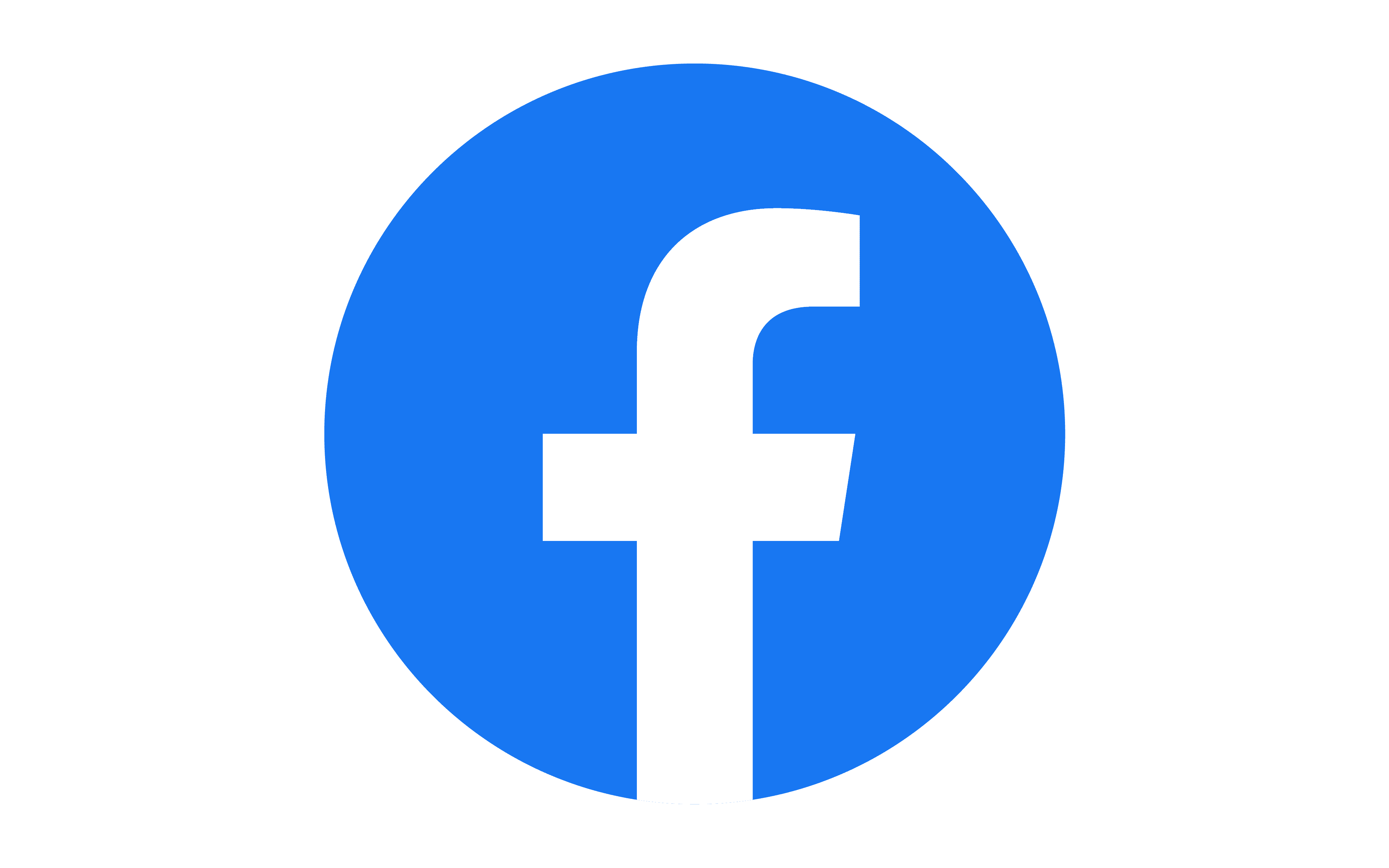 5. Use Social Media
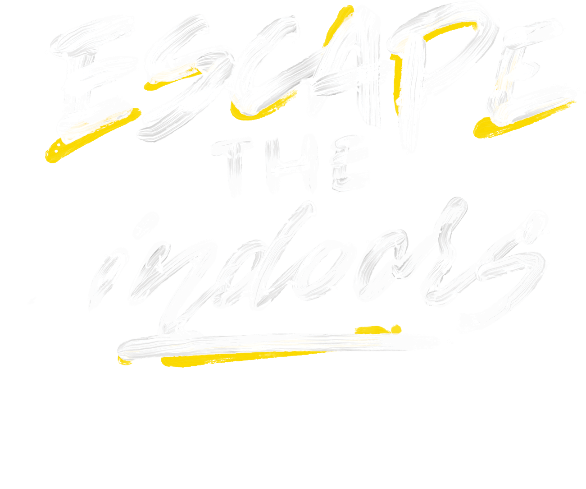 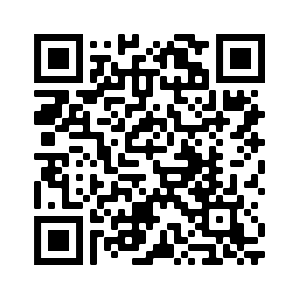 Find all the webinar recordings here!
https://scoutingwire.org/marketing-and-membership-hub/marketing-webinars/
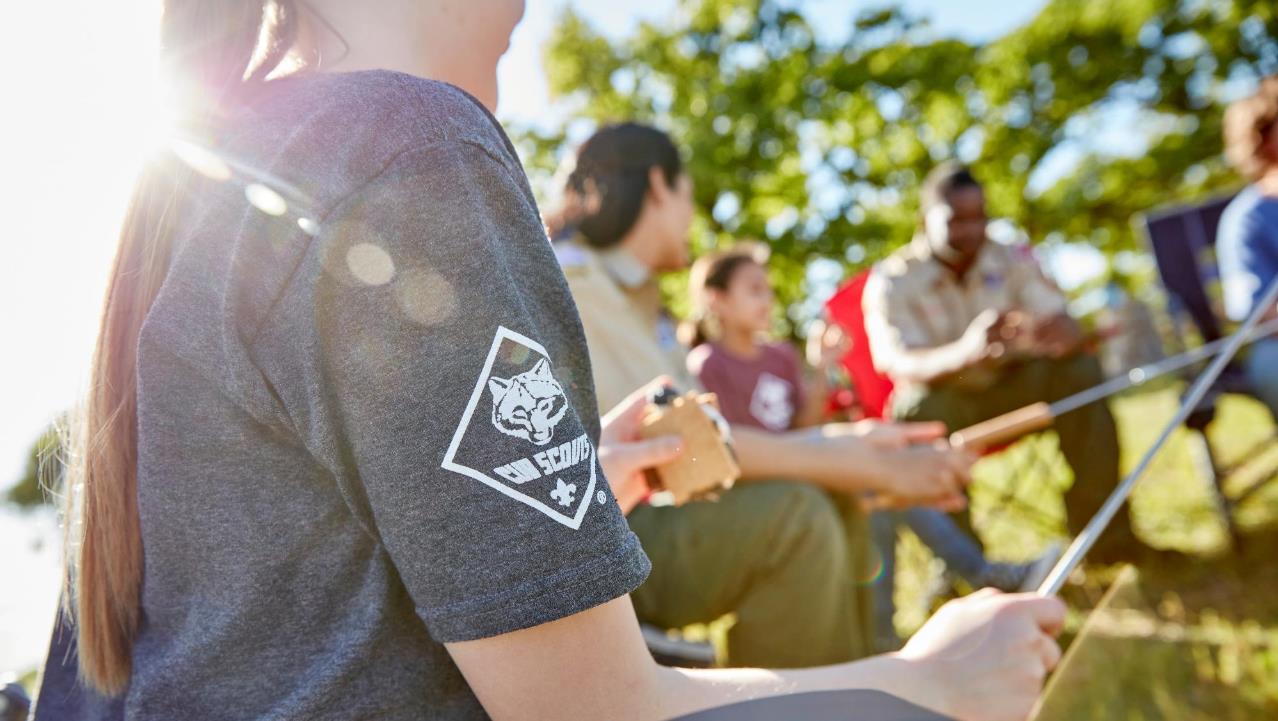 Q&A
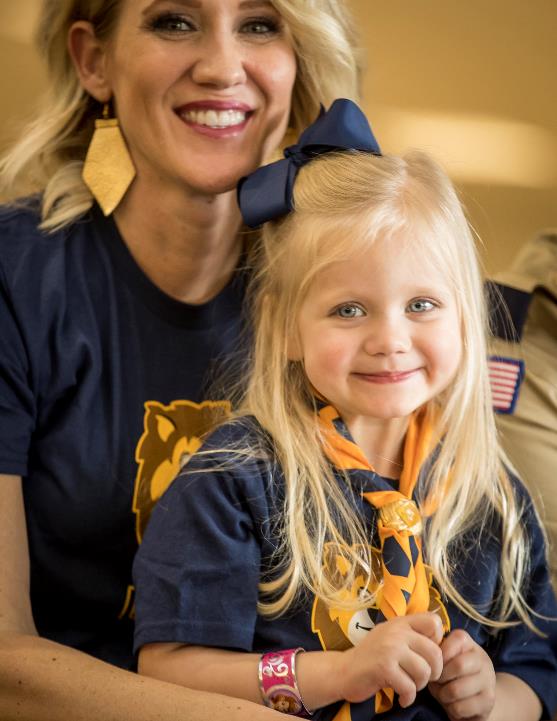 Thank You